47-4
These materials are by the Kongki Ka Project and are made available to you under the terms of the Creative Commons Attribution ShareAlike license 4.0.
You have permission to share and redistribute these materials in any format and to make reasonable revisions and adaptations of this translation, provided that:
You include the above licence and source information.
If you redistribute these materials or create derivatives, you must distribute your contributions under the same license as the original.
 
The Holy Bible, Berean Standard Bible, BSB is produced in cooperation with Bible Hub, Discovery Bible, OpenBible.com, and the Berean Bible Translation Committee. This text of God's Word has been dedicated to the public domain.
 
Hindi text is from Free Bibles India. This translation is made available under the terms of a Creative Commons Attribution-ShareAlike 4.0 International License.
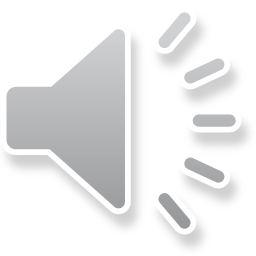 [Speaker Notes: c47 Peter and John Heal Lame Man
1. Peter and John heal lame man - Acts 3:1-26 (Left Top)
2. Peter and John warned - Acts 4:1-31 (Right Top)
3. Believers living in unity/ Ananias and Sapphira - Acts 4:32 – 5:11 (Right
Center)
4. Many Healings – Acts 5:12-16 (Bottom)
5. Apostles arrested – Acts 5:17-42 (Left and Center)]
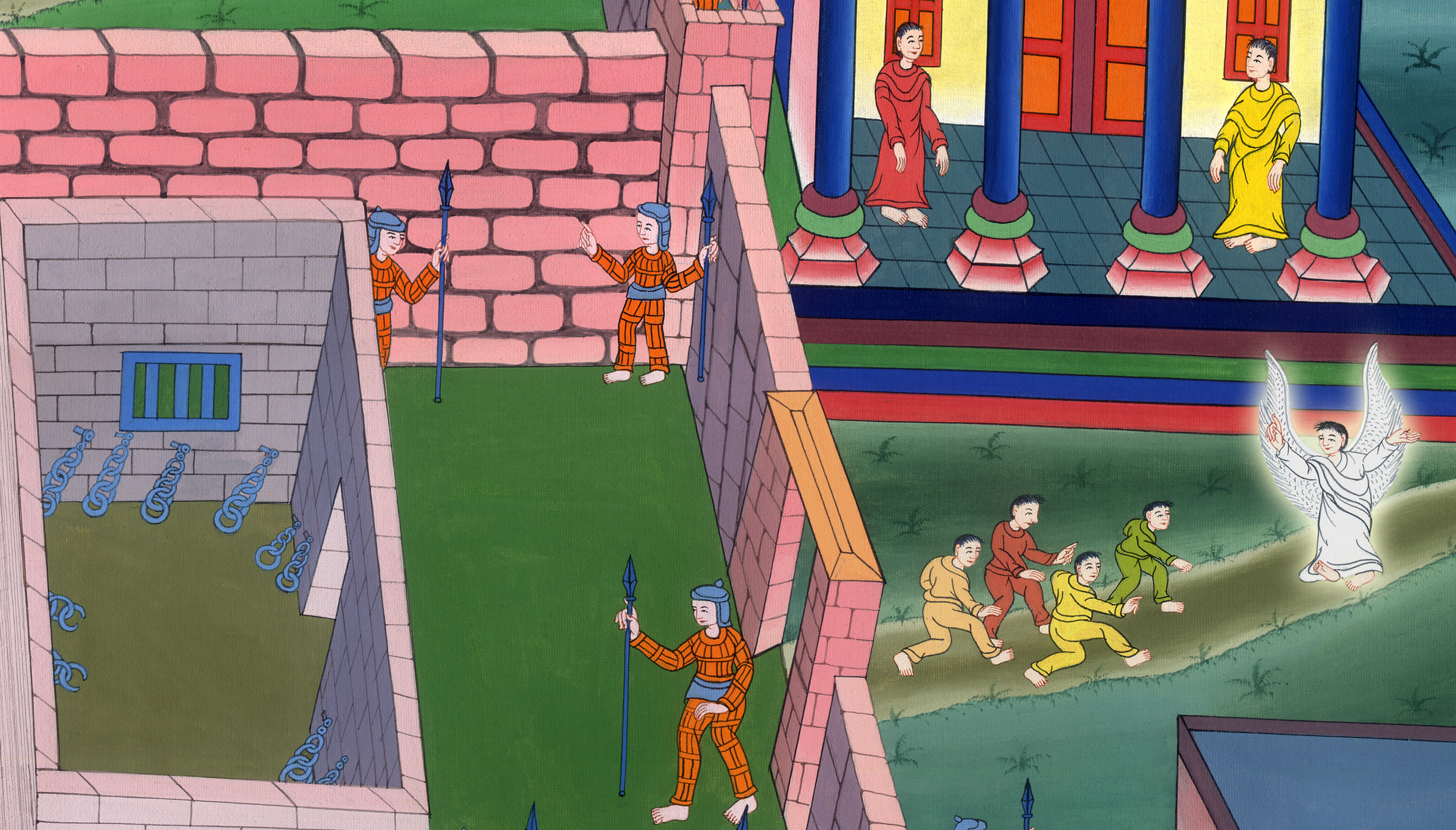 प्रेरितों को गिरफ्तार किया गया - प्रेरितों के काम 5:12-42
This work is licensed under a Creative Commons Attribution-ShareAlike 4.0 International License
प्रेरितों को गिरफ्तार किया गया - प्रेरितों के काम 5:12-42
Apostles arrested – Acts 5:12-42
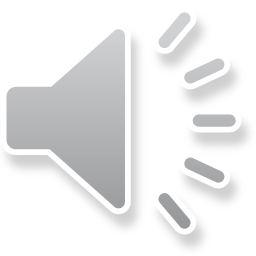 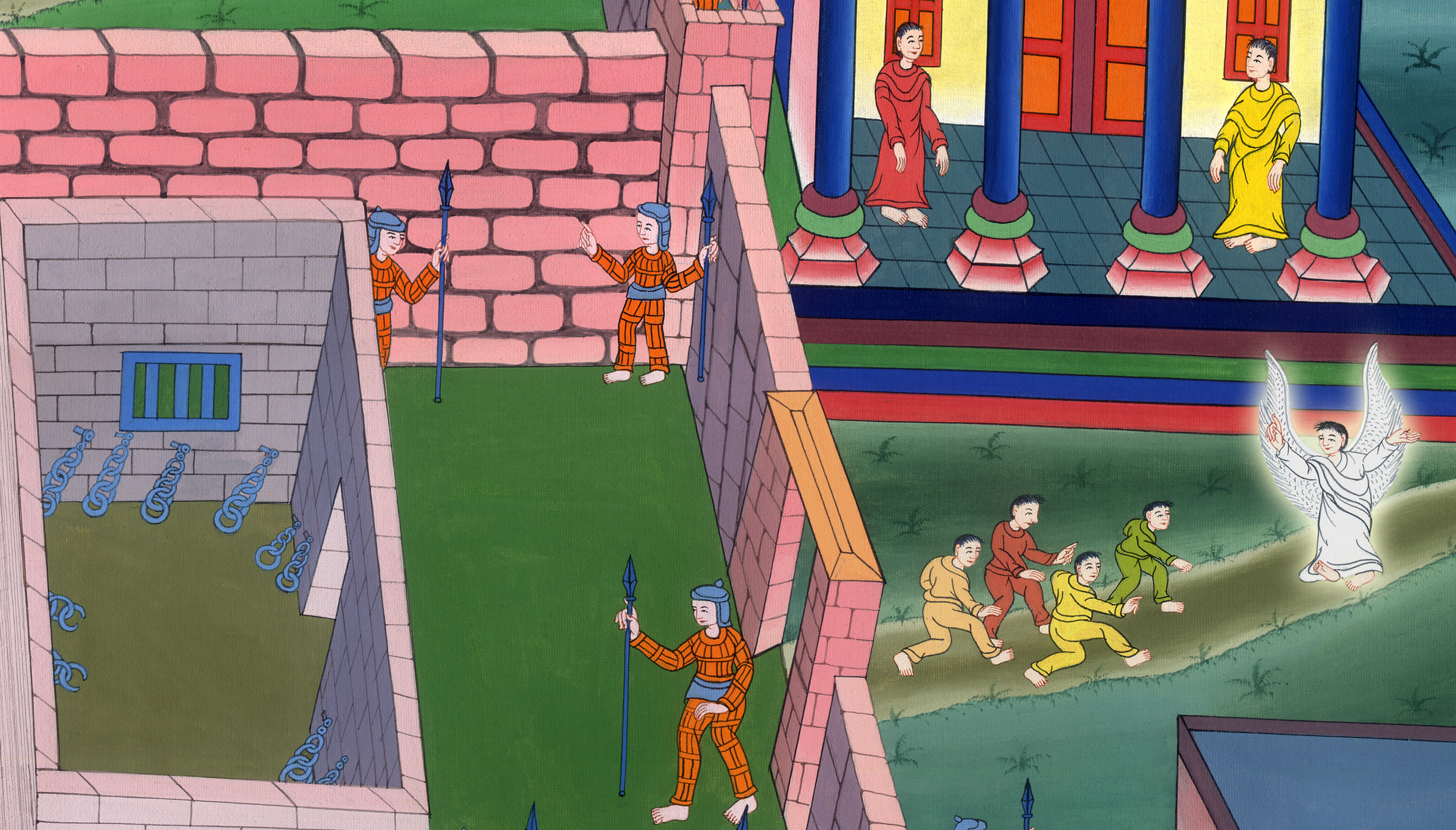 प्रेरितों को गिरफ्तार किया गया - प्रेरितों के काम 5:12-42
12प्रेरितों के हाथों से बहुत चिन्ह और अद्भुत काम लोगों के बीच में दिखाए जाते थे, और वे सब एक चित्त होकर सुलैमान के ओसारे में इकट्ठे हुआ करते थे।
14और विश्वास करनेवाले बहुत सारे पुरुष और स्त्रियाँ प्रभु की कलीसिया में और भी अधिक आकर मिलते रहेb।
12The apostles performed many signs and wonders among the people, and with one accord the believers gathered together in Solomon’s Colonnade. 14Yet more and more believers were brought to the Lord—large numbers of both men and women.
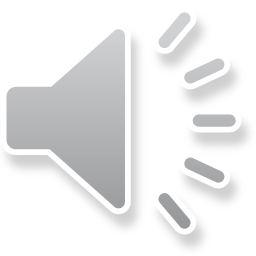 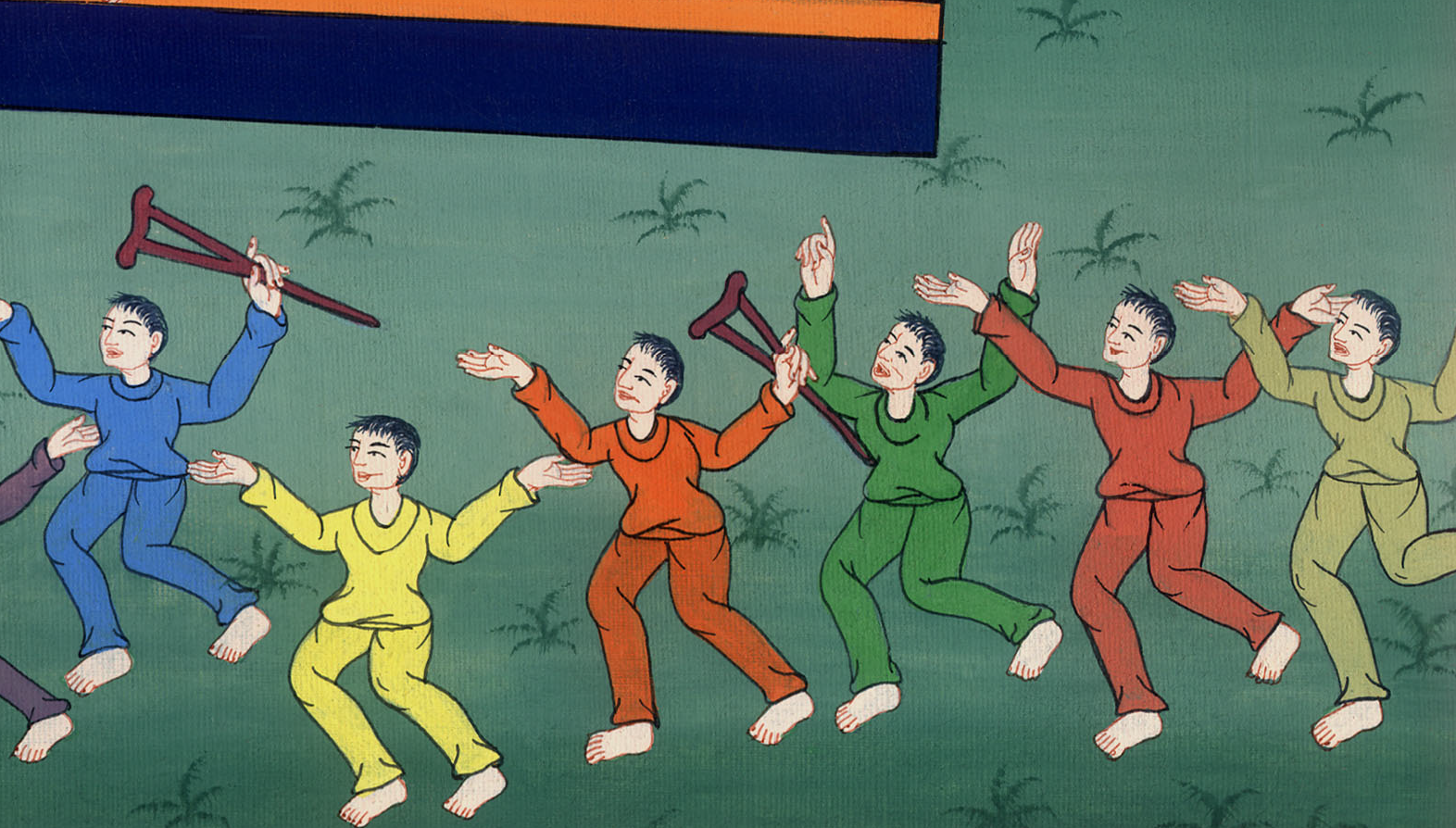 प्रेरितों के काम 5:12,14
15यहाँ तक कि लोग बीमारों को सड़कों पर ला-लाकर, खाटों और खटोलों पर लिटा देते थे, कि जब पतरस आए, तो उसकी छाया ही उनमें से किसी पर पड़ जाए।
15As a result, people brought the sick into the streets and laid them on cots and mats, so that at least Peter’s shadow might fall on some of them as he passed by.
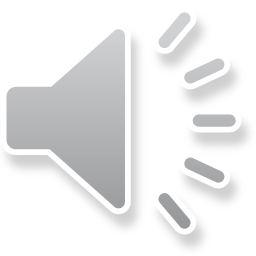 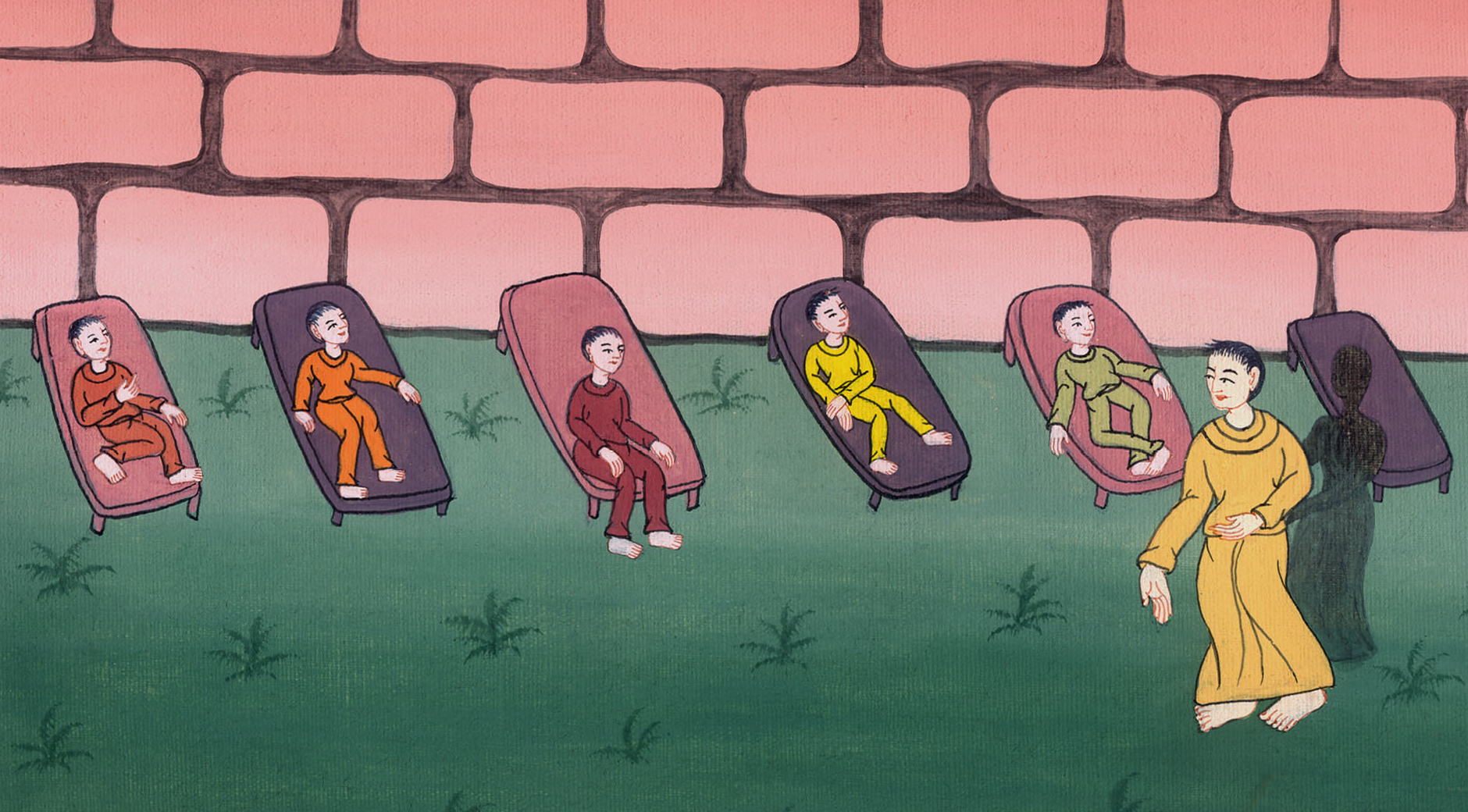 प्रेरितों के काम 5:15
16और यरूशलेम के आस-पास के नगरों से भी बहुत लोग बीमारों और अशुद्ध आत्माओं के सताए हुओं को ला-लाकर, इकट्ठे होते थे, और सब अच्छे कर दिए जाते थे।
16Crowds also gathered from the towns around Jerusalem, bringing the sick and those tormented by unclean spirits, and all of them were healed.
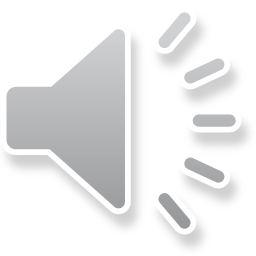 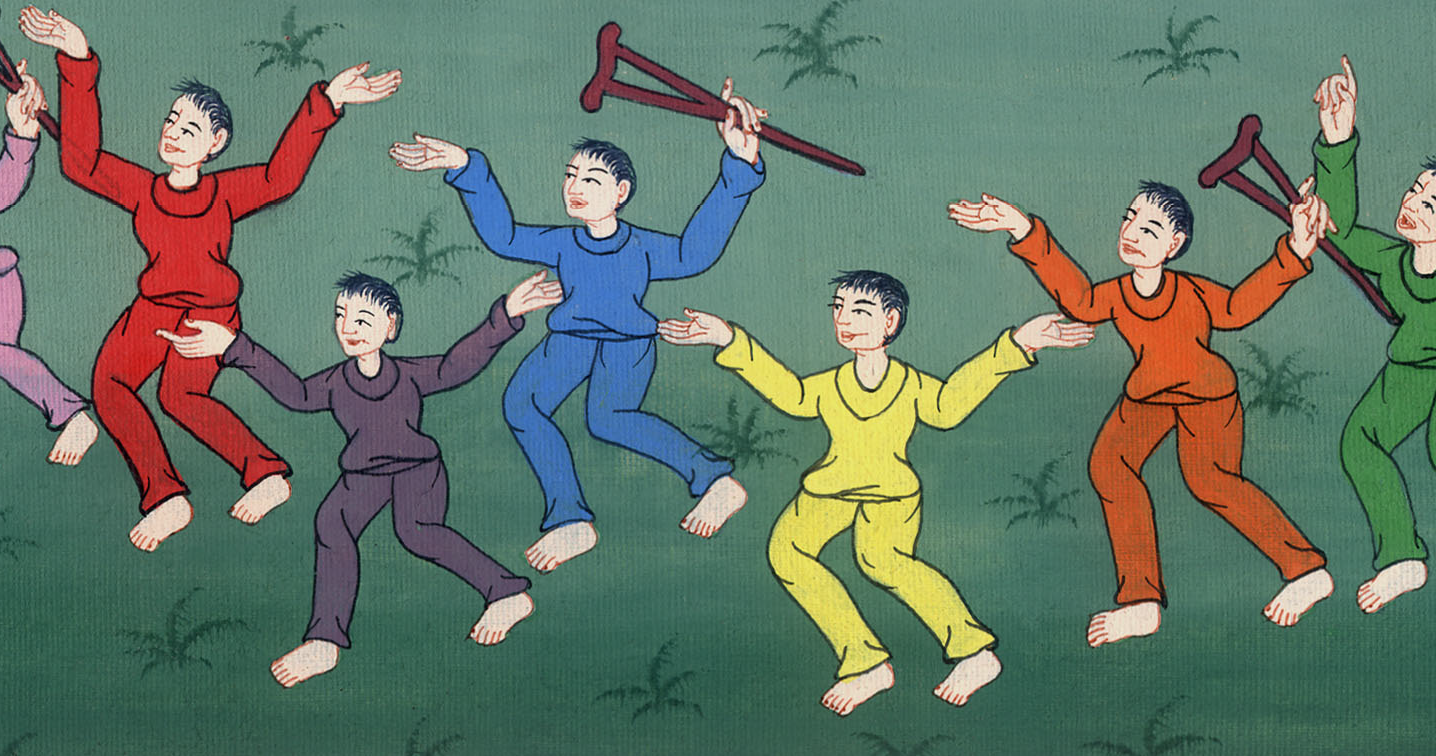 प्रेरितों के काम 5:16
17तब महायाजक और उसके सब साथी जो सदूकियों के पंथ के थे, ईर्ष्या से भर उठे। 18और प्रेरितों को पकड़कर बन्दीगृह में बन्द कर दिया।
17Then the high priest and all his associates, who belonged to the party of the Sadducees, were filled with jealousy. They went out 18and arrested the apostles and put them in the public jail.
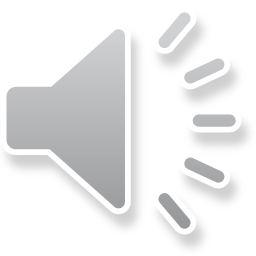 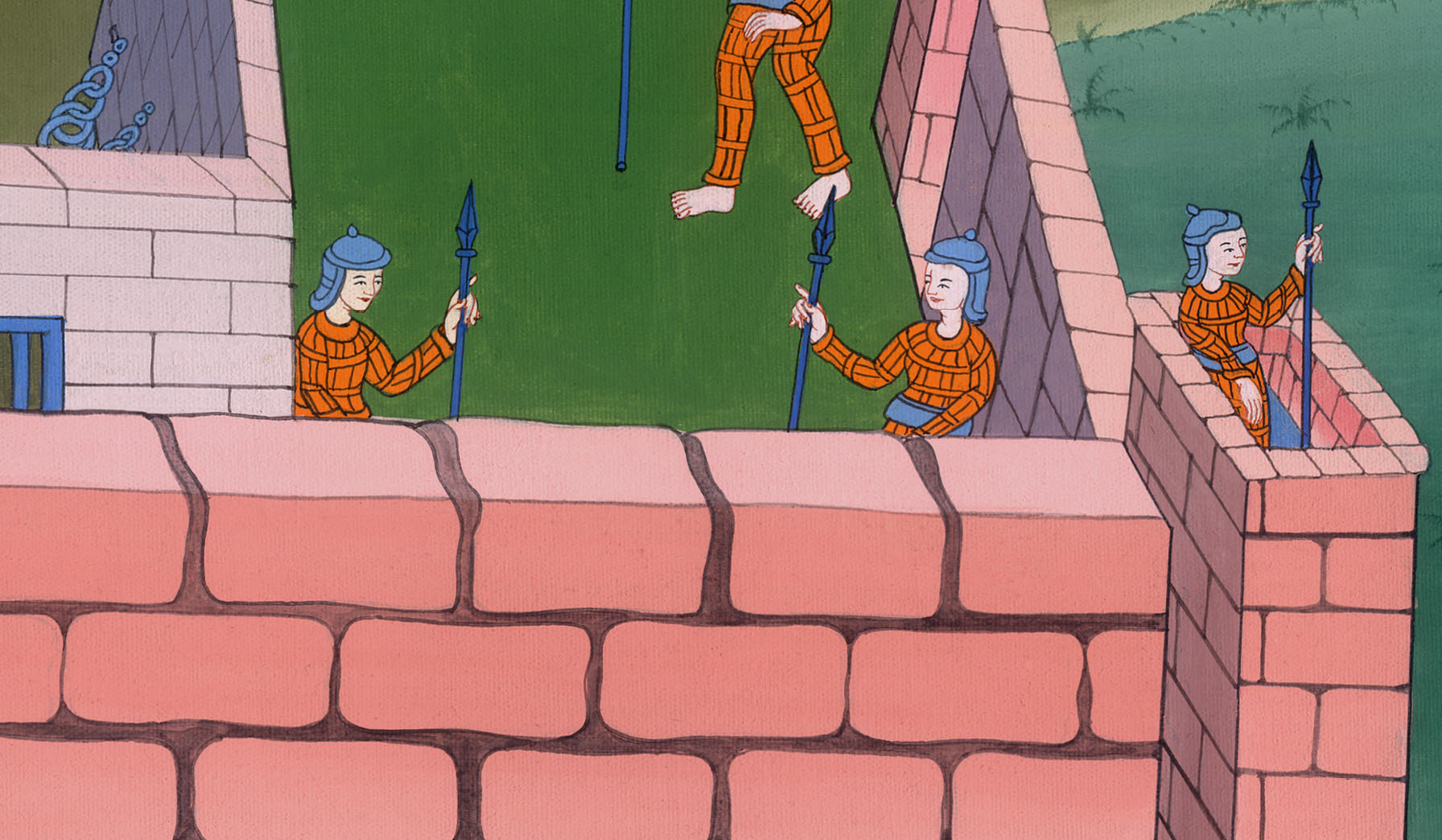 प्रेरितों के काम 5:17,18
19परन्तु रात को प्रभु के एक स्वर्गदूत ने बन्दीगृह के द्वार खोलकर उन्हें बाहर लाकर कहा, 20“जाओ, मन्दिर में खड़े होकर, इस जीवन की सब बातें लोगों को सुनाओ।”
19But during the night an angel of the Lord opened the doors of the jail and brought them out, saying, 20“Go, stand in the temple courts  and tell the people the full message of this new life.”
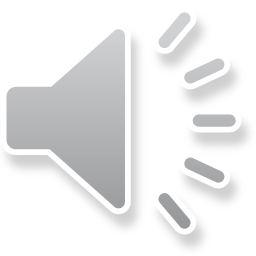 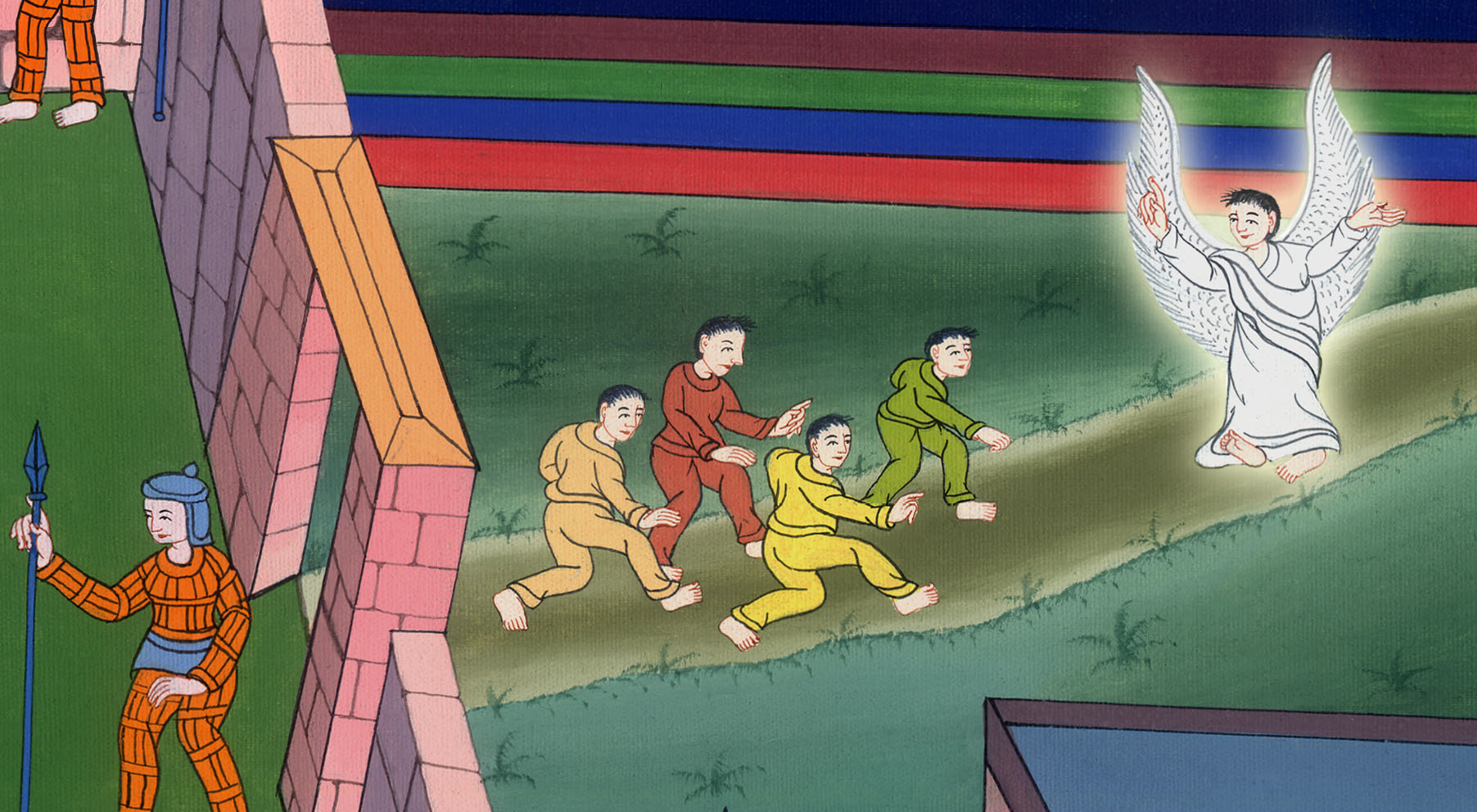 प्रेरितों के काम 5:19,20
21वे यह सुनकर भोर होते ही मन्दिर में जाकर उपदेश देने लगे।…
21At daybreak the apostles entered the temple courts as they had been told and began to teach the people…
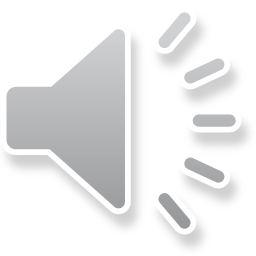 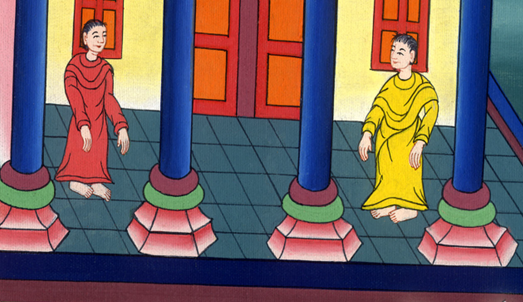 प्रेरितों के काम 5:21
…परन्तु महायाजक और उसके साथियों ने आकर महासभा को और इस्राएलियों के सब प्राचीनों को इकट्ठा किया, और बन्दीगृह में कहला भेजा कि उन्हें लाएँ।
…When the high priest and his associates arrived, they convened the Sanhedrin—the full assembly of the elders of Israel—and sent to the jail for the apostles.
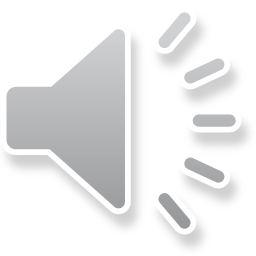 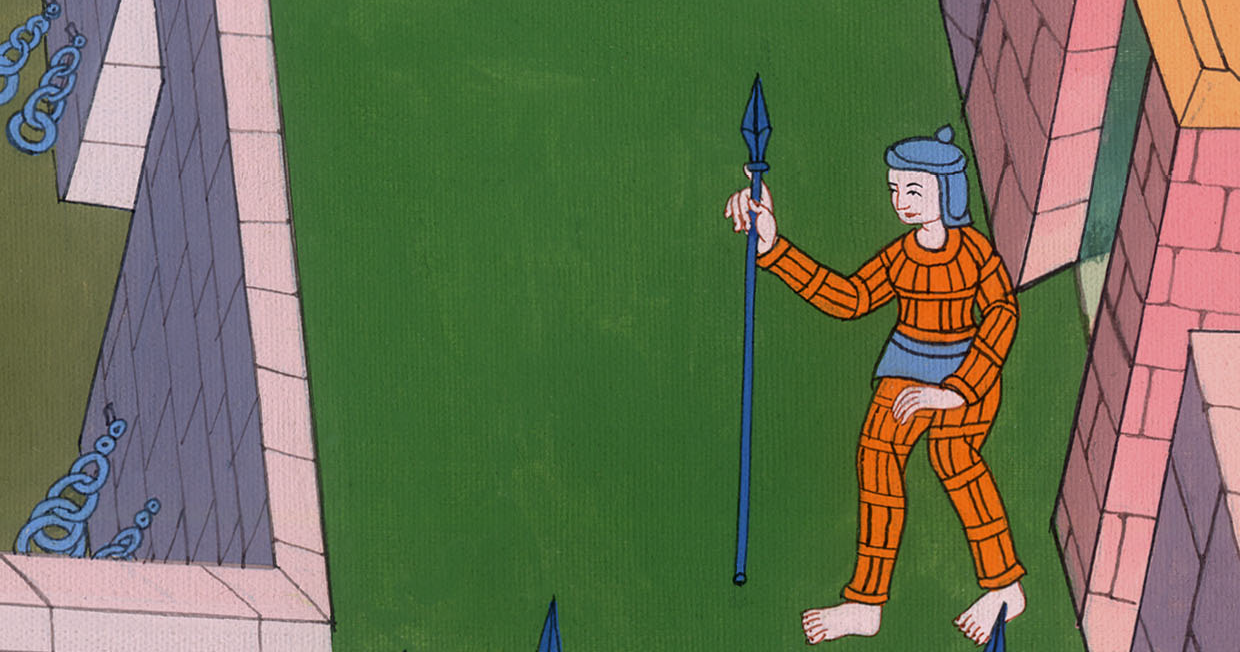 प्रेरितों के काम 5:21
22 परन्तु अधिकारियों ने वहाँ पहुँचकर उन्हें बन्दीगृह में न पाया, और लौटकर सन्देश दिया,
22But on arriving at the jail, the officers did not find them there. So they returned with the report:
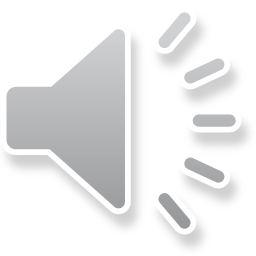 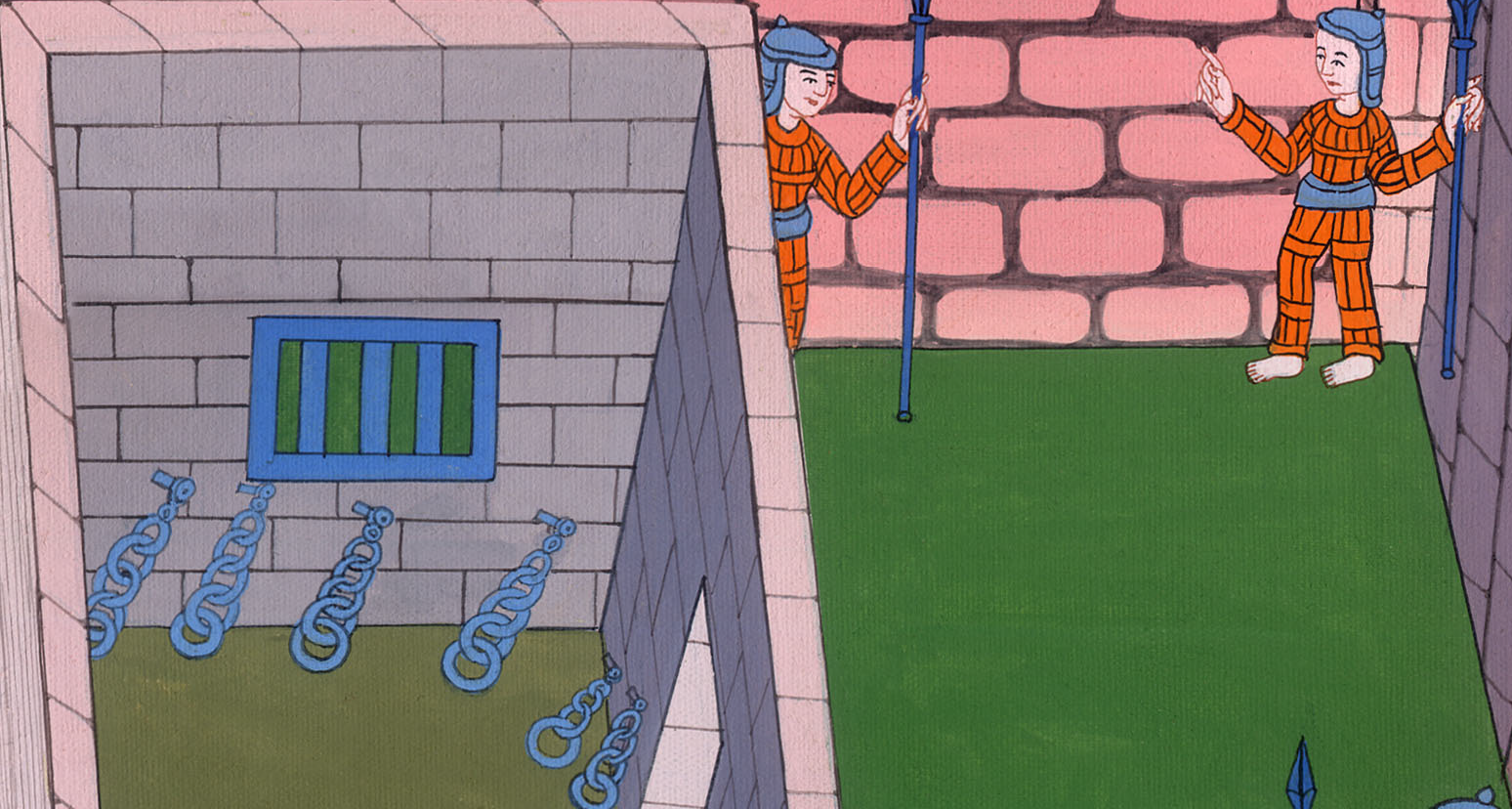 प्रेरितों के काम 5:22
23“हमने बन्दीगृह को बड़ी सावधानी से बन्द किया हुआ, और पहरेवालों को बाहर द्वारों पर खड़े हुए पाया; परन्तु जब खोला, तो भीतर कोई न मिला।”
23“We found the jail securely locked, with the guards posted at the doors; but when we opened them, we found no one inside.”
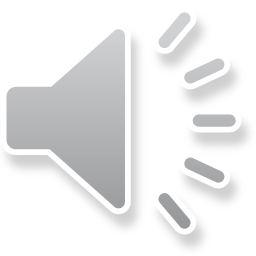 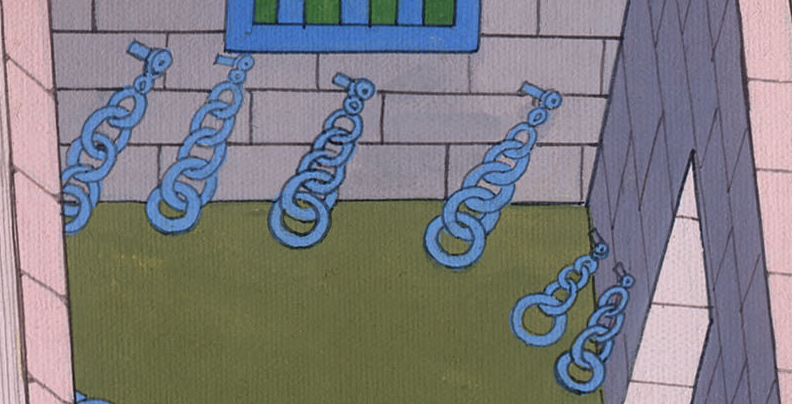 प्रेरितों के काम 5:23
24जब मन्दिर के सरदार और प्रधान याजकों ने ये बातें सुनीं, तो उनके विषय में भारी चिन्ता में पड़ गए कि उनका क्या हुआ!
24When the captain of the temple guard and the chief priests heard this account, they were perplexed as to what was happening.
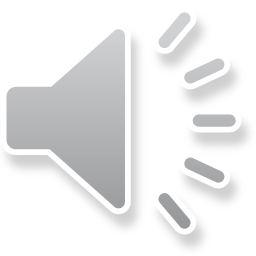 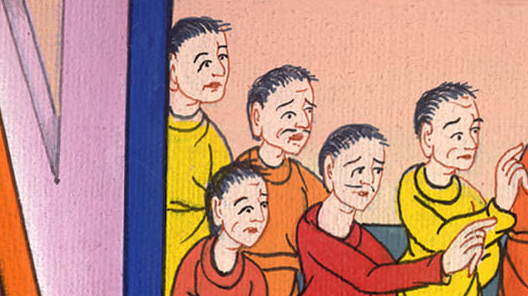 प्रेरितों के काम 5:24
25इतने में किसी ने आकर उन्हें बताया, “देखो, जिन्हें तुम ने बन्दीगृह में बन्द रखा था, वे मनुष्य मन्दिर में खड़े हुए लोगों को उपदेश दे रहे हैं।”
25Then someone came in and announced, “Look, the men you put in jail are standing in the temple courts teaching the people!”
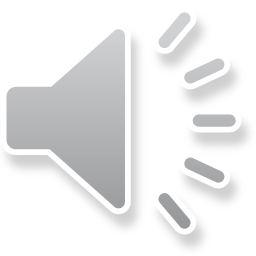 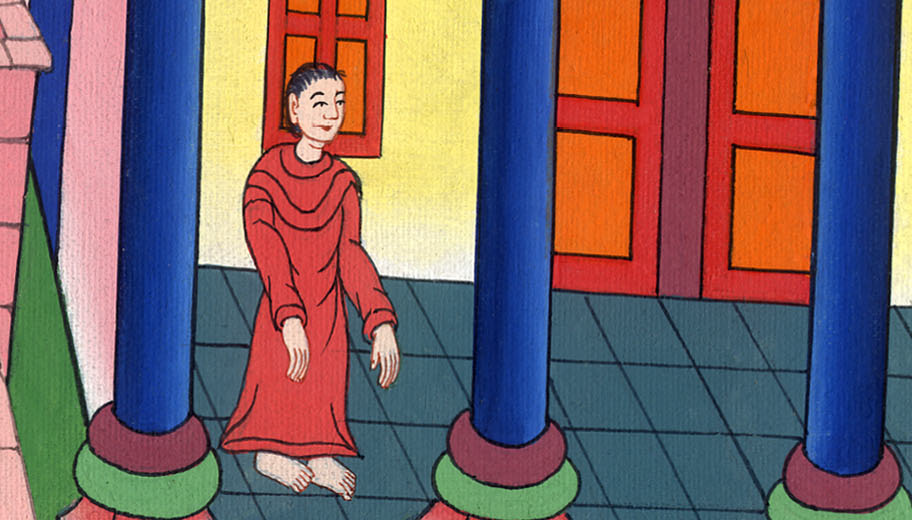 प्रेरितों के काम 5:25
26तब सरदार, अधिकारियों के साथ जाकर, उन्हें ले आया, परन्तु बलपूर्वक नहीं, क्योंकि वे लोगों से डरते थे, कि उन पर पथराव न करें।
26At that point, the captain went with the officers and brought the apostles—but not by force, for fear the people would stone them.
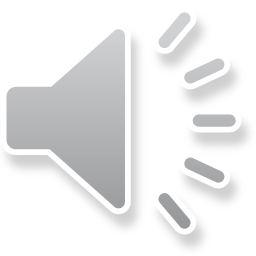 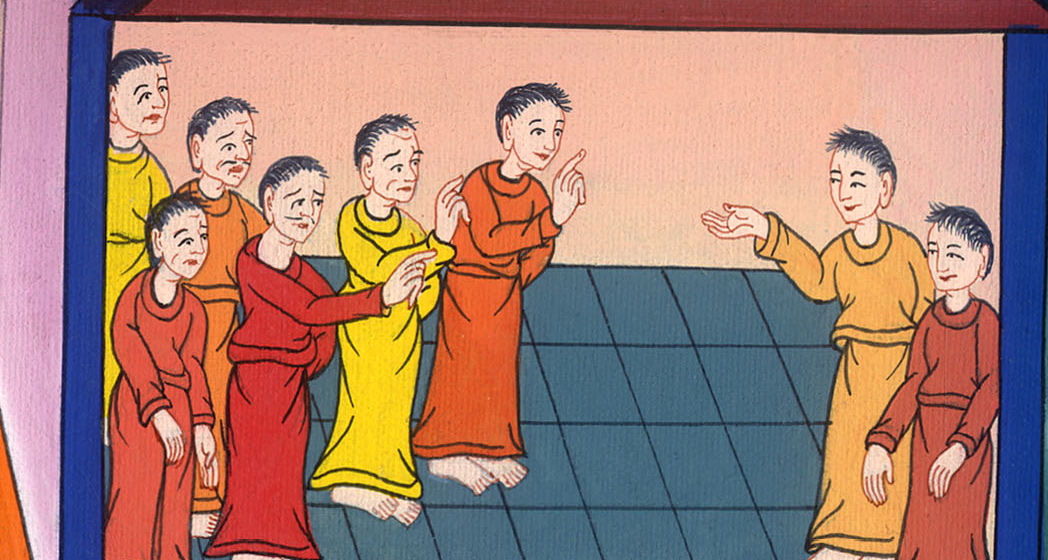 प्रेरितों के काम 5:26
27उन्होंने उन्हें फिर लाकर महासभा के सामने खड़ा कर दिया और महायाजक ने उनसे पूछा, 
28 “क्या हमने तुम्हें चिताकर आज्ञा न दी थी, कि तुम इस नाम से उपदेश न करना? फिर भी देखो, तुम ने सारे यरूशलेम को अपने उपदेश से भर दिया है और उस व्यक्ति का लहू हमारी गर्दन पर लाना चाहते हो।”
27They brought them in and made them stand before the Sanhedrin, where the high priest interrogated them. 28“We gave you strict orders not to teach in this name,” he said. “Yet you have filled Jerusalem with your teaching and are determined to make us responsible for this man’s blood.”
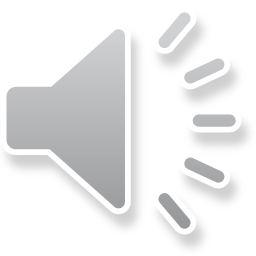 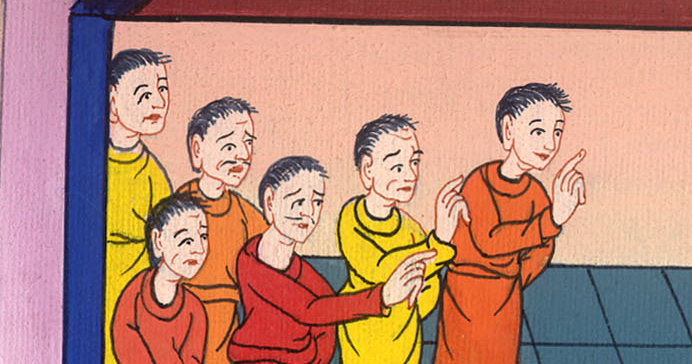 प्रेरितों के काम 5:27,28
29तब पतरस और, अन्य प्रेरितों ने उत्तर दिया, “मनुष्यों की आज्ञा से बढ़कर परमेश्वर की आज्ञा का पालन करना ही हमारा कर्तव्य है। 30हमारे पूर्वजों के परमेश्वर ने यीशु को जिलाया, जिसे तुम ने क्रूस पर लटकाकर मार डाला था।
29But Peter and the other apostles replied, “We must obey God rather than men. 30The God of our fathers raised up Jesus, whom you had killed by hanging Him on a tree.
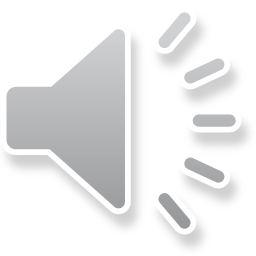 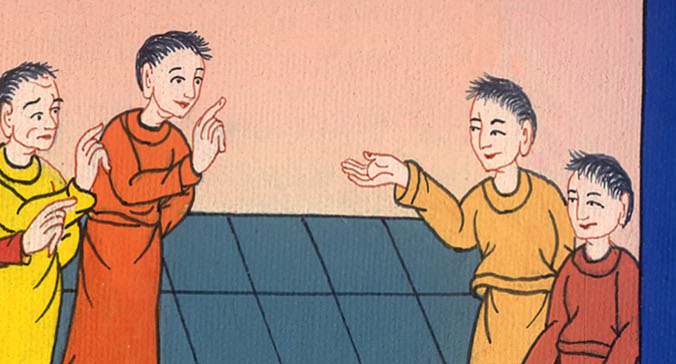 प्रेरितों के काम 5:29,30
31उसी को परमेश्वर ने प्रभु और उद्धारकर्ता ठहराकर, अपने दाहिने हाथ से सर्वोच्च किया, कि वह इस्राएलियों को मन फिराव और पापों की क्षमा प्रदान करे।
31God exalted Him to His right hand as Prince and Savior, in order to grant repentance and forgiveness of sins to Israel.
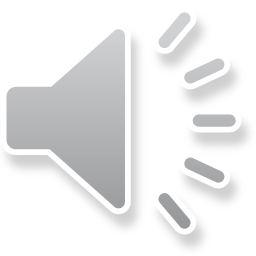 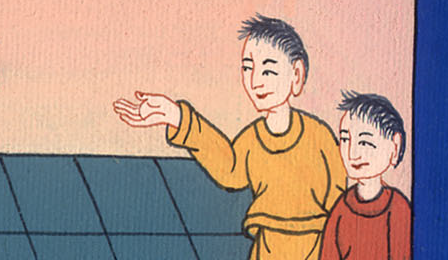 प्रेरितों के काम 5:31
32और हम इन बातों के गवाह हैं, और पवित्र आत्मा भी, जिसे परमेश्वर ने उन्हें दिया है, जो उसकी आज्ञा मानते हैं।”
33यह सुनकर वे जल उठे, और उन्हें मार डालना चाहा।
32We are witnesses of these things, and so is the Holy Spirit, whom God has given to those who obey Him.”
33When the Council members heard this, they were enraged, and they resolved  to put the apostles to death.
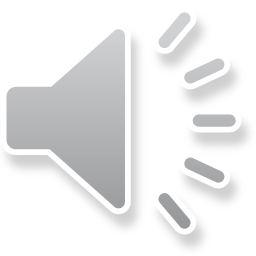 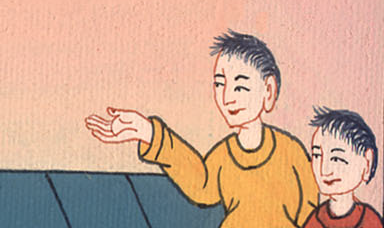 प्रेरितों के काम 5:32,33
34परन्तु गमलीएलc नामक एक फरीसी ने जो व्यवस्थापक और सब लोगों में माननीय था, महासभा में खड़े होकर प्रेरितों को थोड़ी देर के लिये बाहर कर देने की आज्ञा दी।
34But a Pharisee named Gamaliel, a teacher of the law who was honored by all the people, stood up in the Sanhedrin and ordered that the men be put outside for a short time.
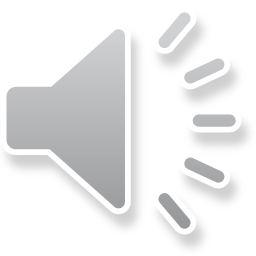 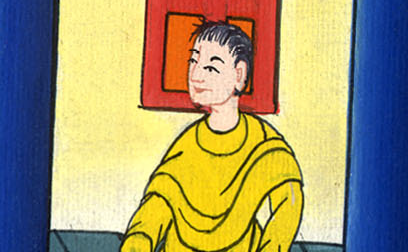 प्रेरितों के काम 5:34
35तब उसने कहा, “हे इस्राएलियों, जो कुछ इन मनुष्यों से करना चाहते हो, सोच समझ के करना।
35“Men of Israel,” he said, “consider carefully what you are about to do to these men.
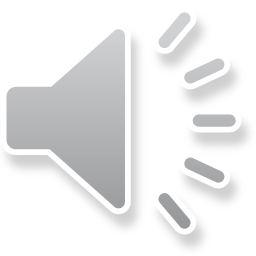 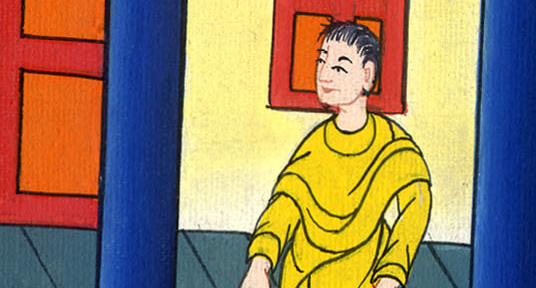 प्रेरितों के काम 5:35
36क्योंकि इन दिनों से पहले थियूदास यह कहता हुआ उठा, कि मैं भी कुछ हूँ; और कोई चार सौ मनुष्य उसके साथ हो लिए, परन्तु वह मारा गया; और जितने लोग उसे मानते थे, सब तितर-बितर हुए और मिट गए।
36Some time ago Theudas rose up, claiming to be somebody, and about four hundred men joined him. He was killed, all his followers were dispersed, and it all came to nothing.
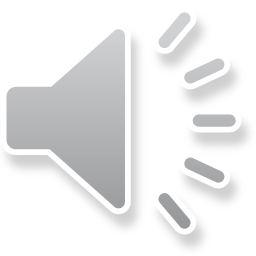 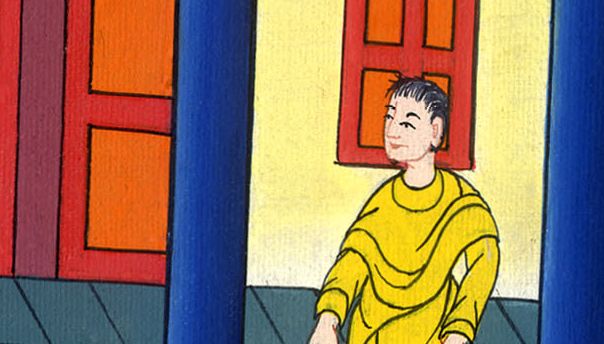 प्रेरितों के काम 5:36
37 उसके बाद नाम लिखाई के दिनों में यहूदा गलीली उठा, और कुछ लोग अपनी ओर कर लिए; वह भी नाश हो गया, और जितने लोग उसे मानते थे, सब तितर-बितर हो गए।
37After him, Judas the Galilean appeared in the days of the census and drew away people after him. He too perished, and all his followers were scattered.
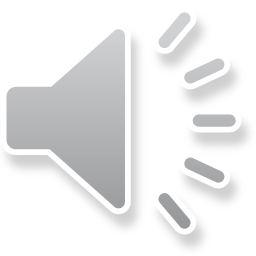 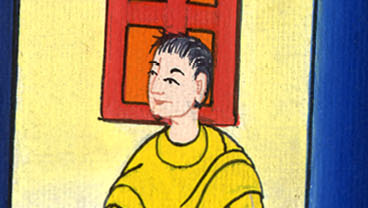 प्रेरितों के काम 5:37
38इसलिए अब मैं तुम से कहता हूँ, इन मनुष्यों से दूर ही रहो और उनसे कुछ काम न रखो; क्योंकि यदि यह योजना या काम मनुष्यों की ओर से हो तब तो मिट जाएगा;
38So in the present case I advise you: Leave these men alone. Let them go! For if their purpose or endeavor is of human origin, it will fail.
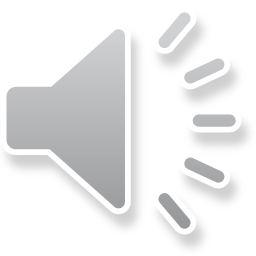 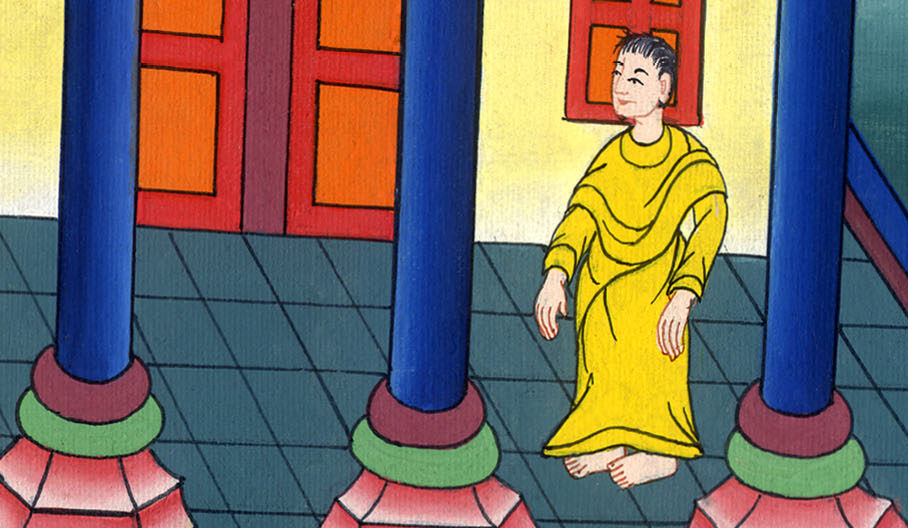 प्रेरितों के काम 5:38
39परन्तु यदि परमेश्वर की ओर से है, तो तुम उन्हें कदापि मिटा न सकोगे; कहीं ऐसा न हो, कि तुम परमेश्वर से भी लड़नेवाले ठहरो।”
39But if it is from God, you will not be able to stop them. You may even find yourselves fighting against God.”
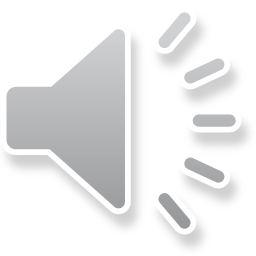 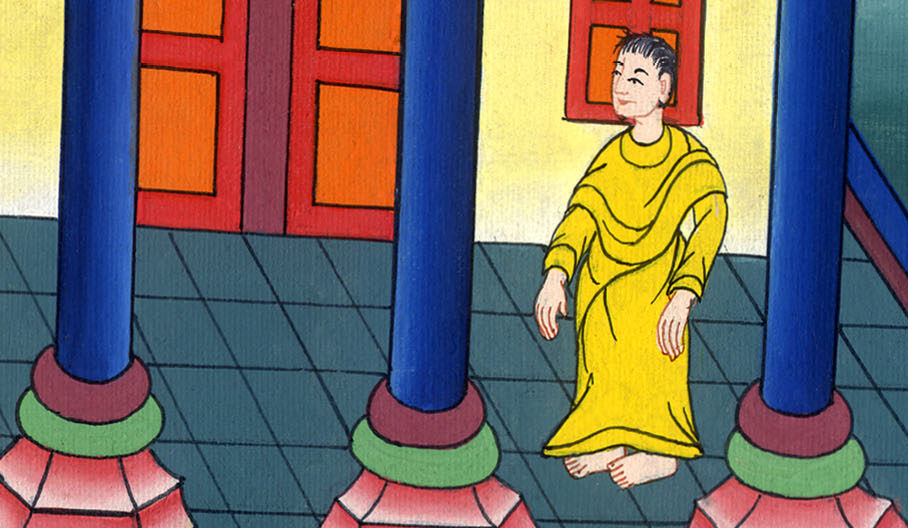 प्रेरितों के काम 5:39
40तब उन्होंने उसकी बात मान ली; और प्रेरितों को बुलाकर पिटवाया; और यह आज्ञा देकर छोड़ दिया, कि यीशु के नाम से फिर बातें न करना।
40At this, they yielded to Gamaliel. They called the apostles in and had them flogged. Then they ordered them not to speak in the name of Jesus, and released them.
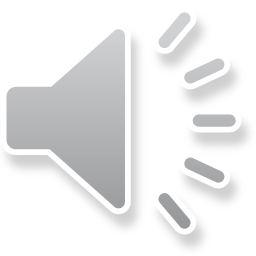 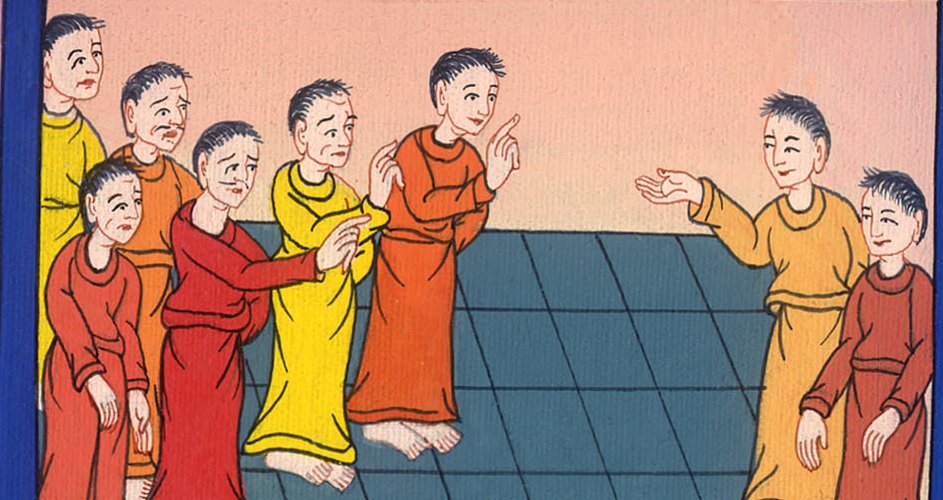 प्रेरितों के काम 5:40
41वे इस बात से आनन्दित होकर महासभा के सामने से चले गए, कि हम उसके नाम के लिये निरादर होने के योग्य तो ठहरे।
41The apostles left the Sanhedrin, rejoicing that they had been counted worthy of suffering disgrace for the Name.
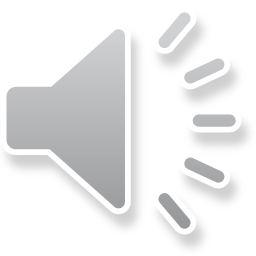 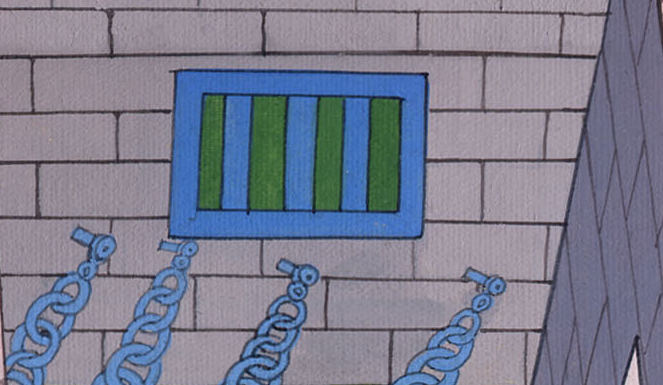 प्रेरितों के काम 5:41
42इसके बाद हर दिन, मन्दिर में और घर-घर में, वे लगातार सिखाते और प्रचार करते थे कि यीशु ही मसीह है।
42Every day, in the temple courts and from house to house, they did not stop teaching and proclaiming the good news that Jesus is the Christ.
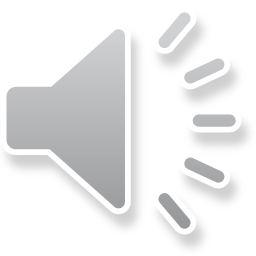 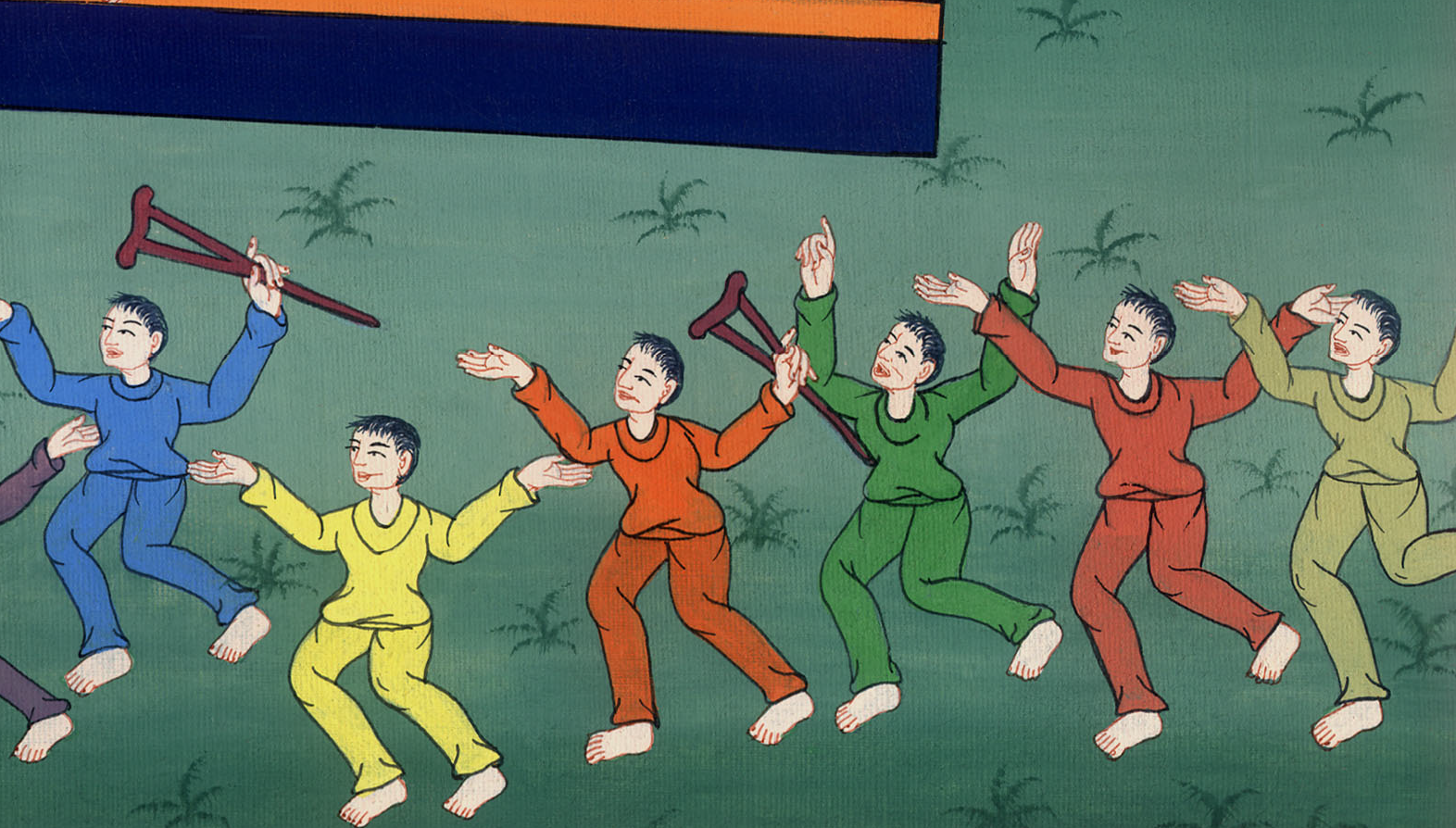 प्रेरितों के काम 5:42